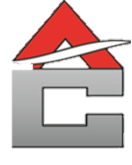 Контрольно-ревизионная деятельность предоставления субсидий организациям на возмещение недополученных доходов в связи с установлением льготных тарифов на коммунальные услуги (ресурсы)
Изменения в части предоставления  отчетов о достижении значений результата предоставления субсидии
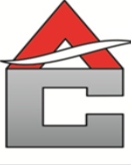 Порядок
№ 450-п от 27.09.2017 г.
Проект нового Порядка
4.1. Получатели субсидии в срок до 1 апреля финансового года, следующего за отчетным годом, представляет в Агентство отчет о достижении значений Результата предоставления субсидии.
3.1. Получатели субсидии ежегодно до 20 декабря отчетного года, путем направления на электронный адрес Агентства as420350@mail.ru предоставляют дополнительный отчет о наличии/отсутствии неурегулированной просроченной кредиторской задолженности за потребленные коммунальные ресурсы  по форме, установленной Соглашением.
По соглашениям за 2024 год отчеты обязательно предоставляются!
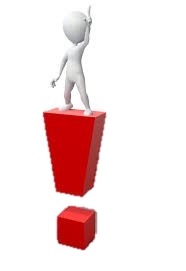 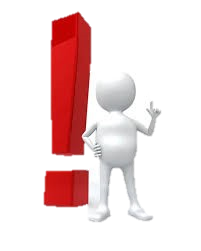 в течение 30 календарных дней со дня окончательного перечисления субсидии.
Получатели субсидий, которым прекращено предоставление субсидии в текущем финансовом году
Форма Отчета о наличии/отсутствии просроченной кредиторской задолженности за потребленные коммунальные ресурсы
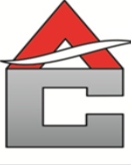 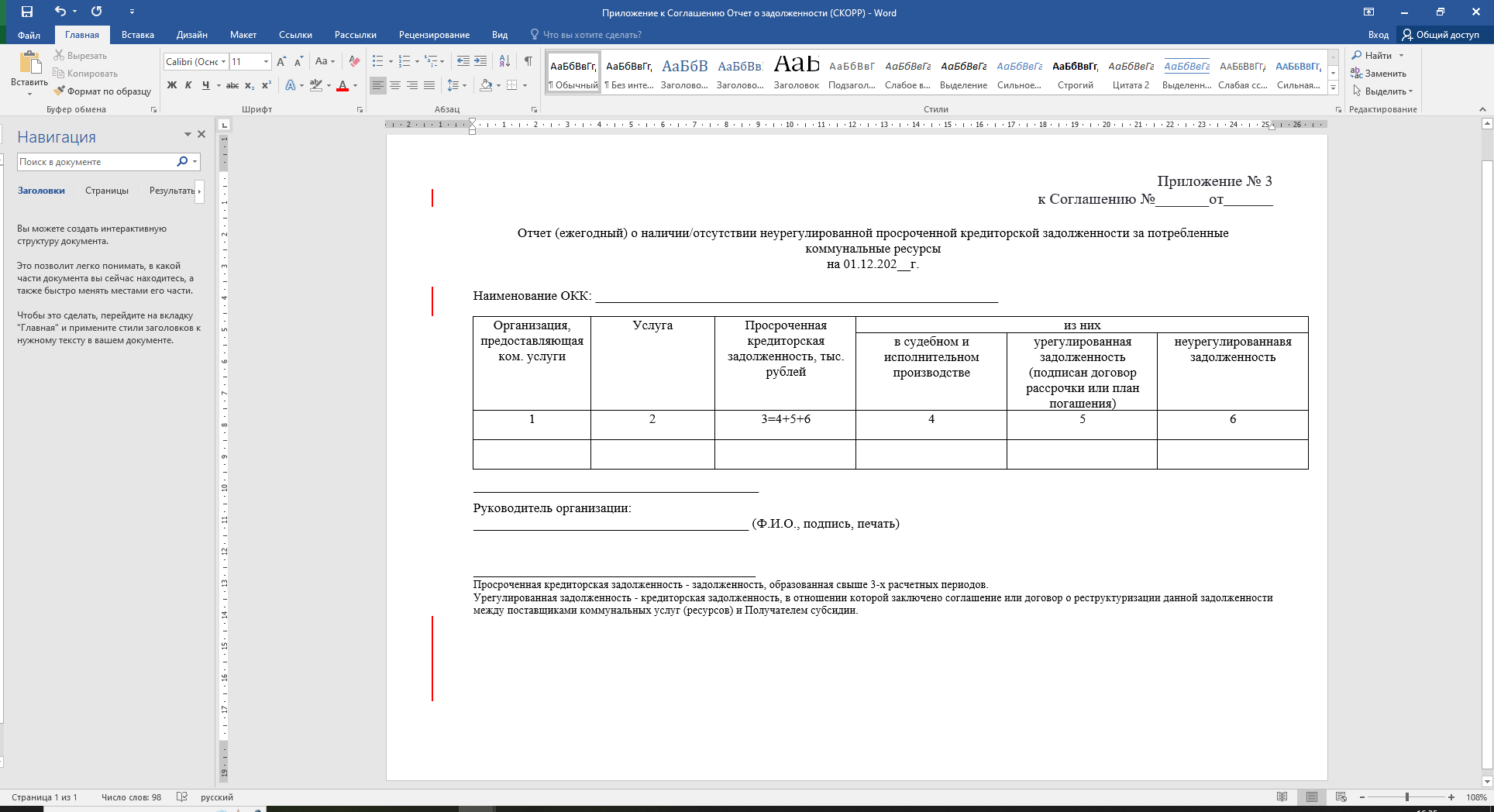 Форма отчета будет размещена на официальном сайте ГКУ РС(Я) «Агентство субсидий» http://subsidii-jku.ru/
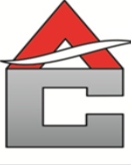 Корректировка платы населения
Приостановление текущего финансирования организации до устранения выявленных нарушений;
Часто выявляемые нарушения в ходе проверок соблюдения порядка и условий предоставления субсидии:
Удержание излишне выплаченной субсидии с текущего финансирования;
Направление требований о возврате излишне выплаченной субсидии;
Приведение субсидируемых объемов к фактически поставленным услугам
Актуализация жилищного фонда РС(Я)
Принимаемые меры по результатам проверок:
Результат проверок
Учет выявленных обстоятельств по итогам проверок при текущем/плановом начислении субсидий;
Направление материалов в правоохранительные органы, Управление государственного строительного и жилищного надзора РС(Я), Государственный комитет по ценовой политике РС(Я).
4
Спасибо за внимание!